Climate Response
Your challenge today is to:

discuss how we, as individuals, can take positive action for the climate.

describe ways in which we can join together to demand that governments and organisations address the climate emergency.
edenproject.com/schools
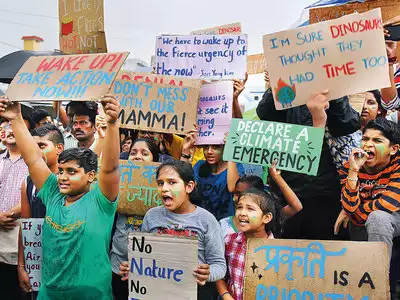 What are they photos of?  Where are they?

Who is involved?Why are they     doing it?
[Speaker Notes: https://www.theguardian.com/science/2019/mar/12/global-school-climate-strikes-share-your-videos-and-stories

https://edition.cnn.com/2019/05/24/world/global-climate-strike-school-students-protest-climate-change-intl/index.html

https://timesofindia.indiatimes.com/entertainment/events/hyderabad/city-students-join-global-climate-strike/articleshow/71234198.cms?from=mdr]
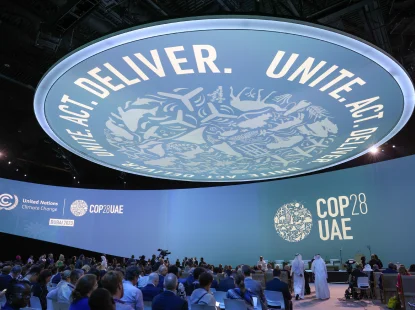 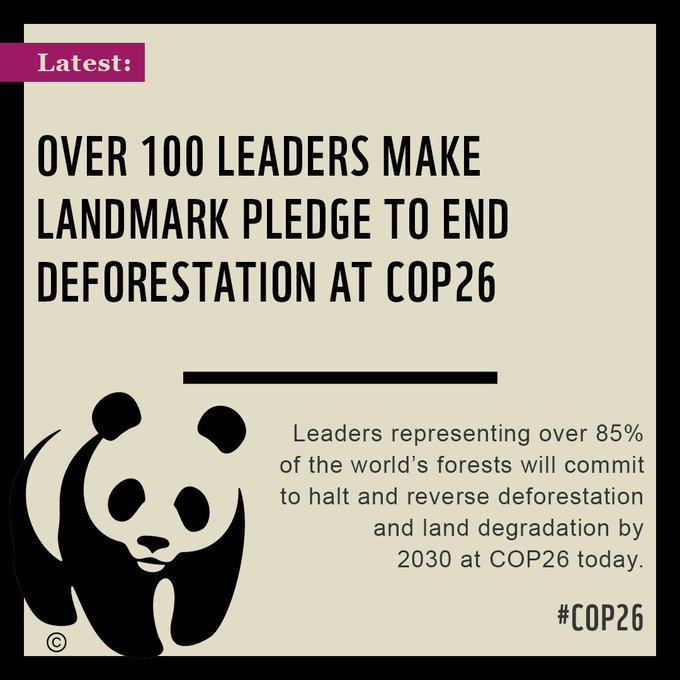 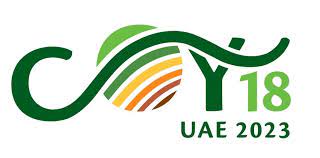 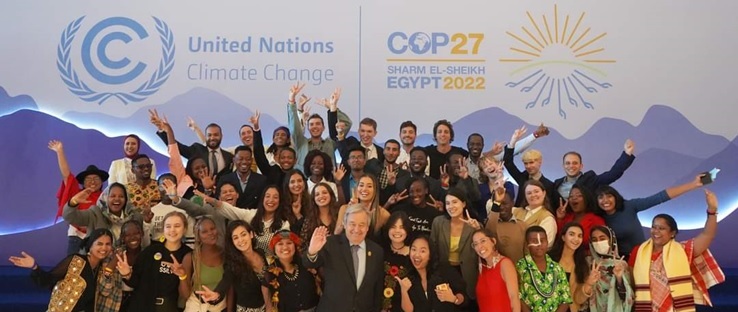 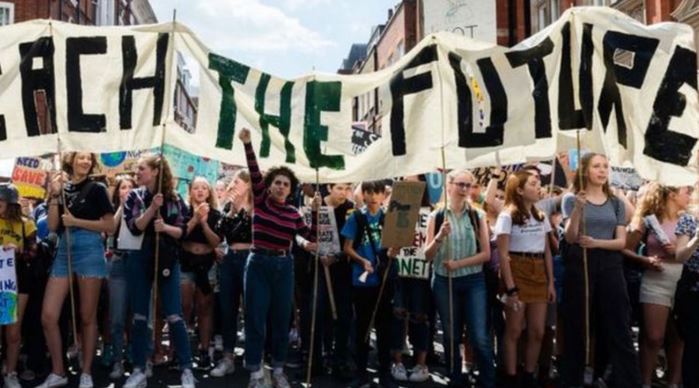 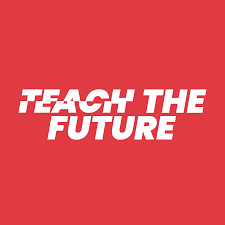 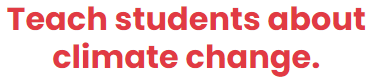 [Speaker Notes: https://www.cop28.com/en/

https://twitter.com/wwf/status/1455454418187571203?lang=bn

https://www.theccc.org.uk/2020/06/25/covid-19-can-be-an-historic-turning-point-in-tackling-the-global-climate-crisis/

https://www.coy18uae.org/

https://www.gwp.org/en/GWP-Caribbean/WE-ACT/news-page/News-and-Activities/cop-27-and-coy-17-experience-of-young-professional-adelin-pierre-from-haiti/

https://www.teachthefuture.uk/

https://www.teachingtimes.com/teach-the-future/]
Why is the
climate changing?
Things that put Carbon dioxide and other greenhouse gases into the atmosphere…
[Speaker Notes: www.edenproject.com]
1
1
2
3
4
5
6
2
3
4
5
6
Livestock produce methane

Making electricity in fossil fuel power stations

Transport – planes, car, ships and lorries 

Making stuff in factories

Deforestation

Landfill produces methane
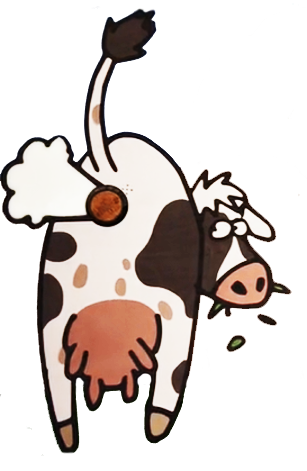 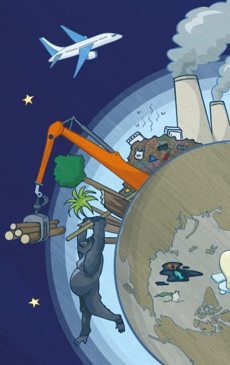 [Speaker Notes: www.edenproject.com]
This NASA animation shows the changes in global temperaturessince 1880. Higher than normal temperatures are shown in red and lower than normal temperatures are shown in blue. What do you notice?
[Speaker Notes: https://svs.gsfc.nasa.gov/4882]
[Speaker Notes: https://svs.gsfc.nasa.gov/4882]
Being part of the solution
Doers
Shoppers
Learners
Shouters
Doers
Hands on stuff
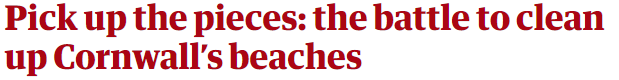 27 March, 2022
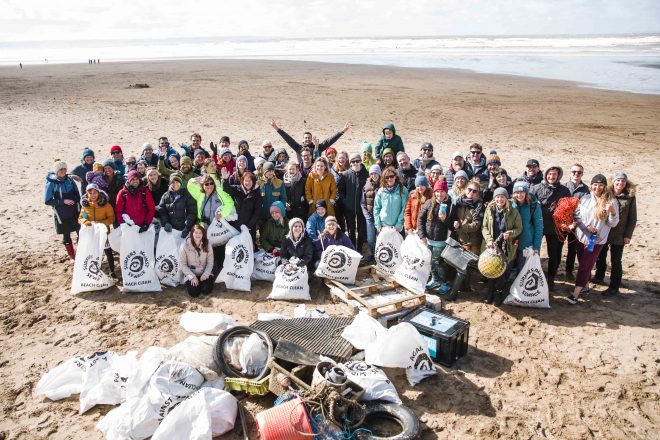 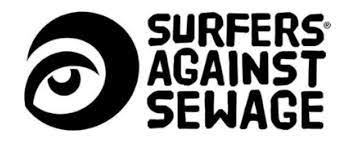 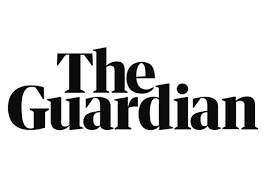 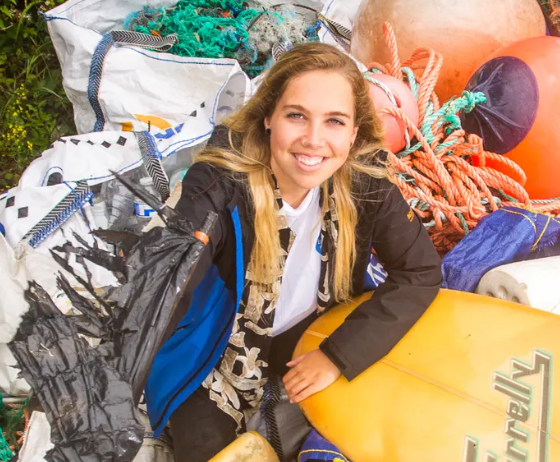 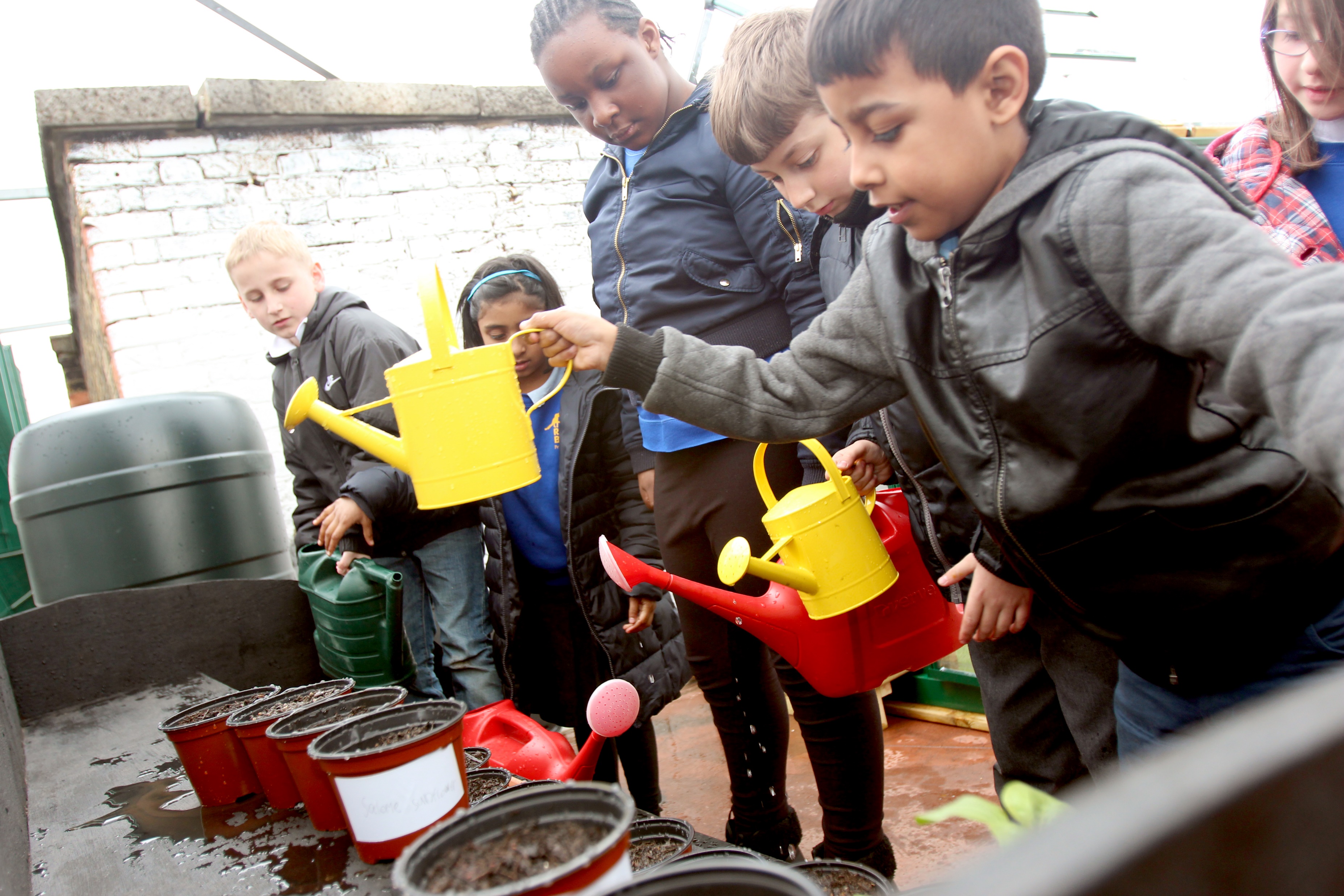 climatevisuals.org Credit: 10:10 /
[Speaker Notes: https://www.theguardian.com/environment/2022/mar/27/pick-up-the-pieces-cornwalls-beach-cleaners-tackling-plastic-pollution
https://www.sas.org.uk/news/45700-volunteers-join-the-biggest-ever-uk-beach-clean/]
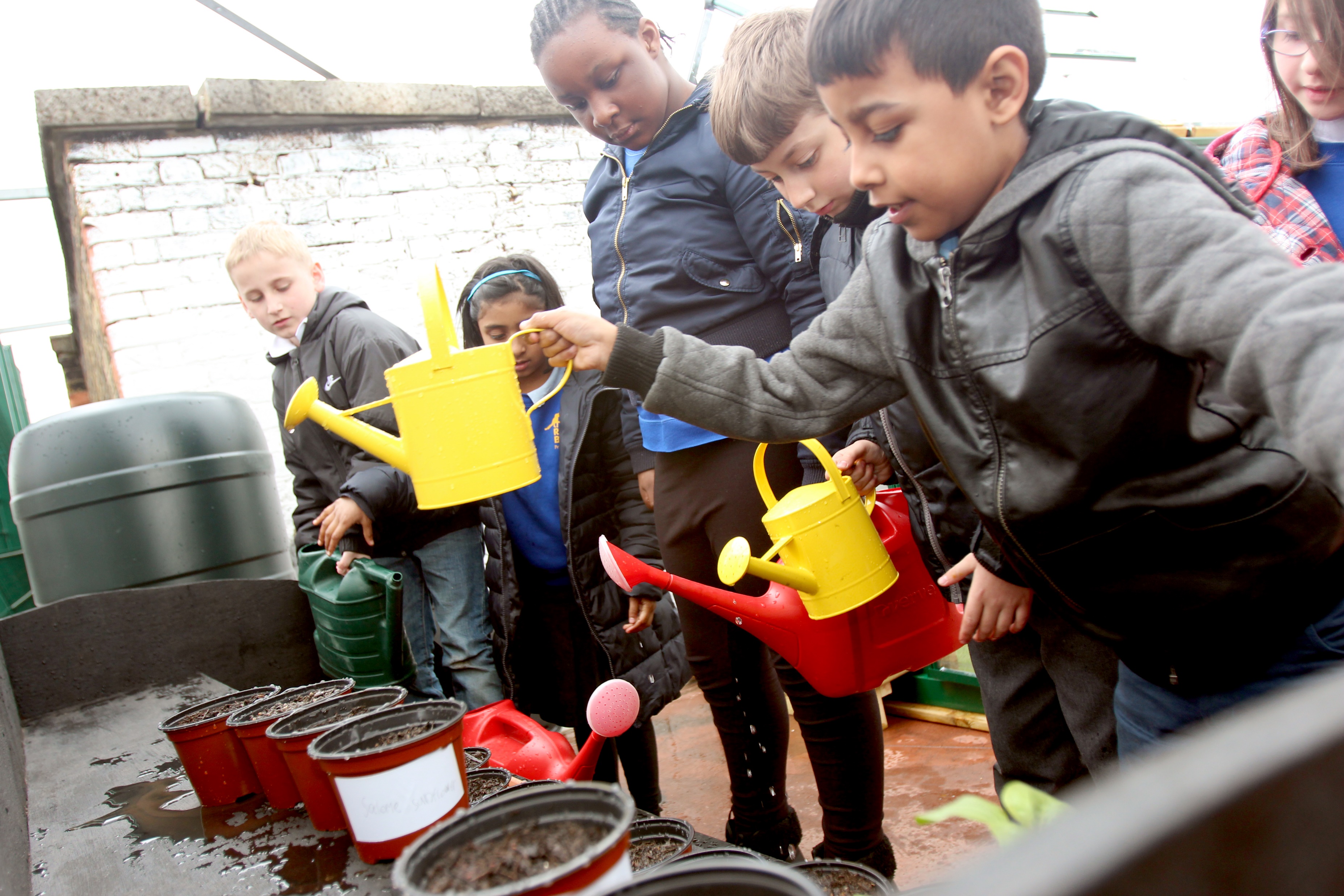 climatevisuals.org Credit: 10:10
[Speaker Notes: https://climatevisuals.org/search/?searchQuery=gardening (1067)]
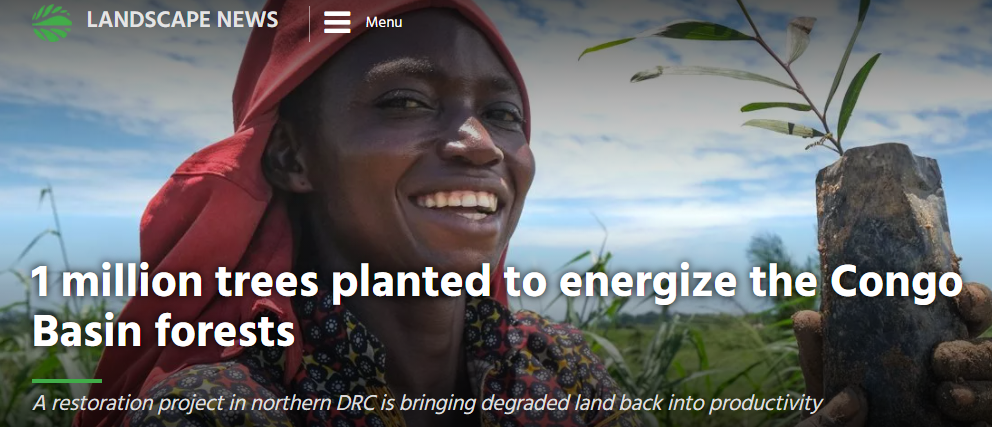 April, 2021
[Speaker Notes: https://news.globallandscapesforum.org/51923/1-million-trees-planted-to-energize-the-congo-basin-forests/]
Shoppers
Choices when you buy stuff
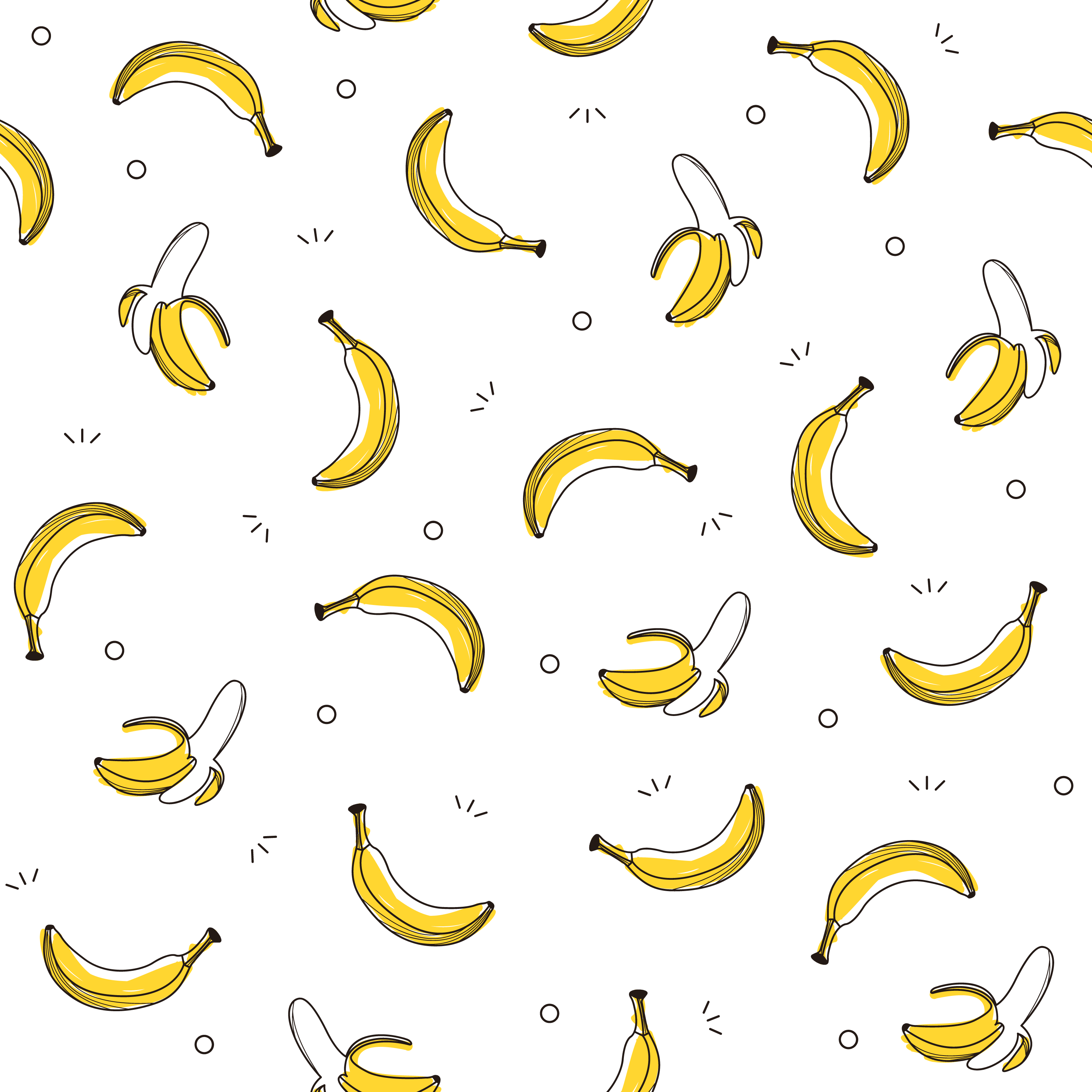 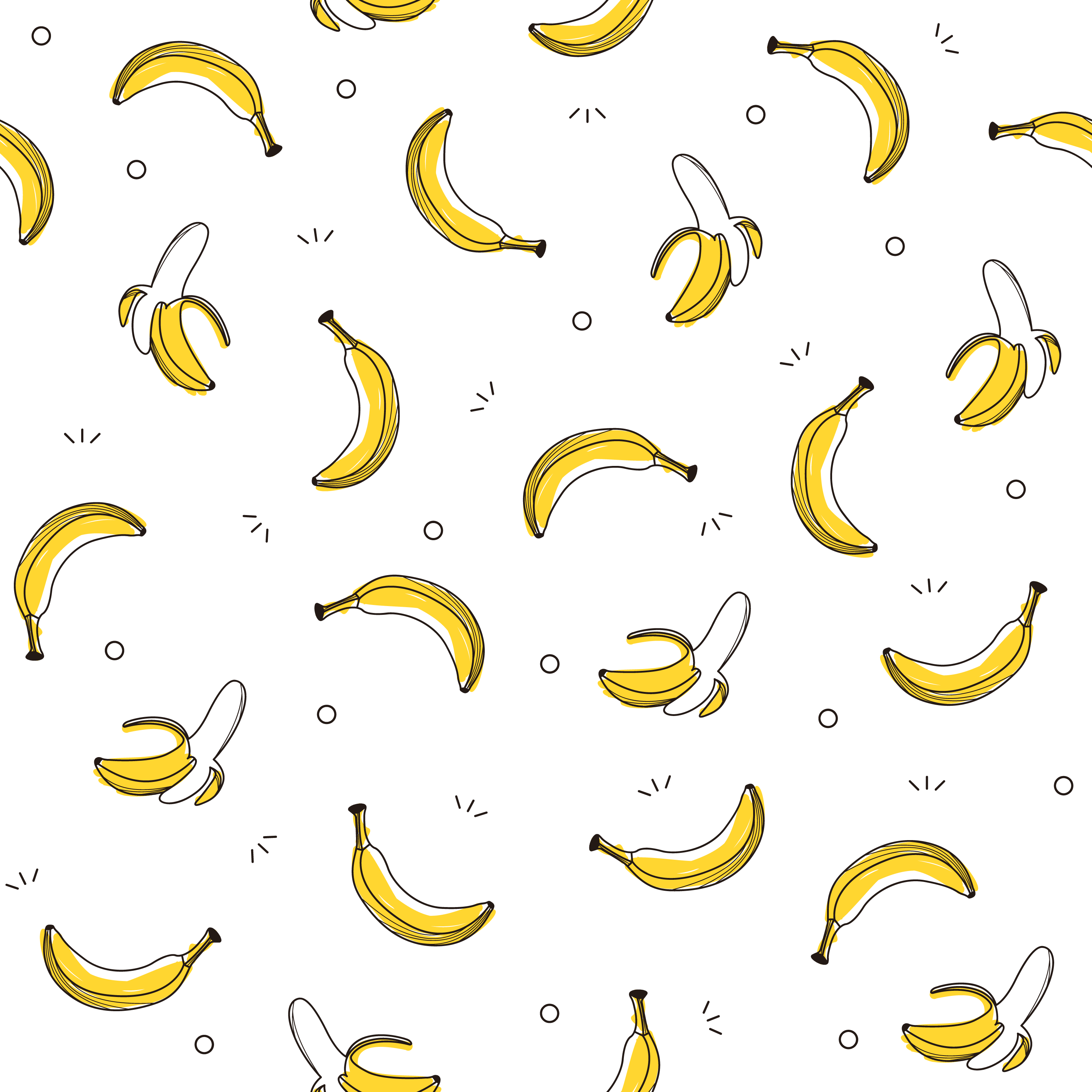 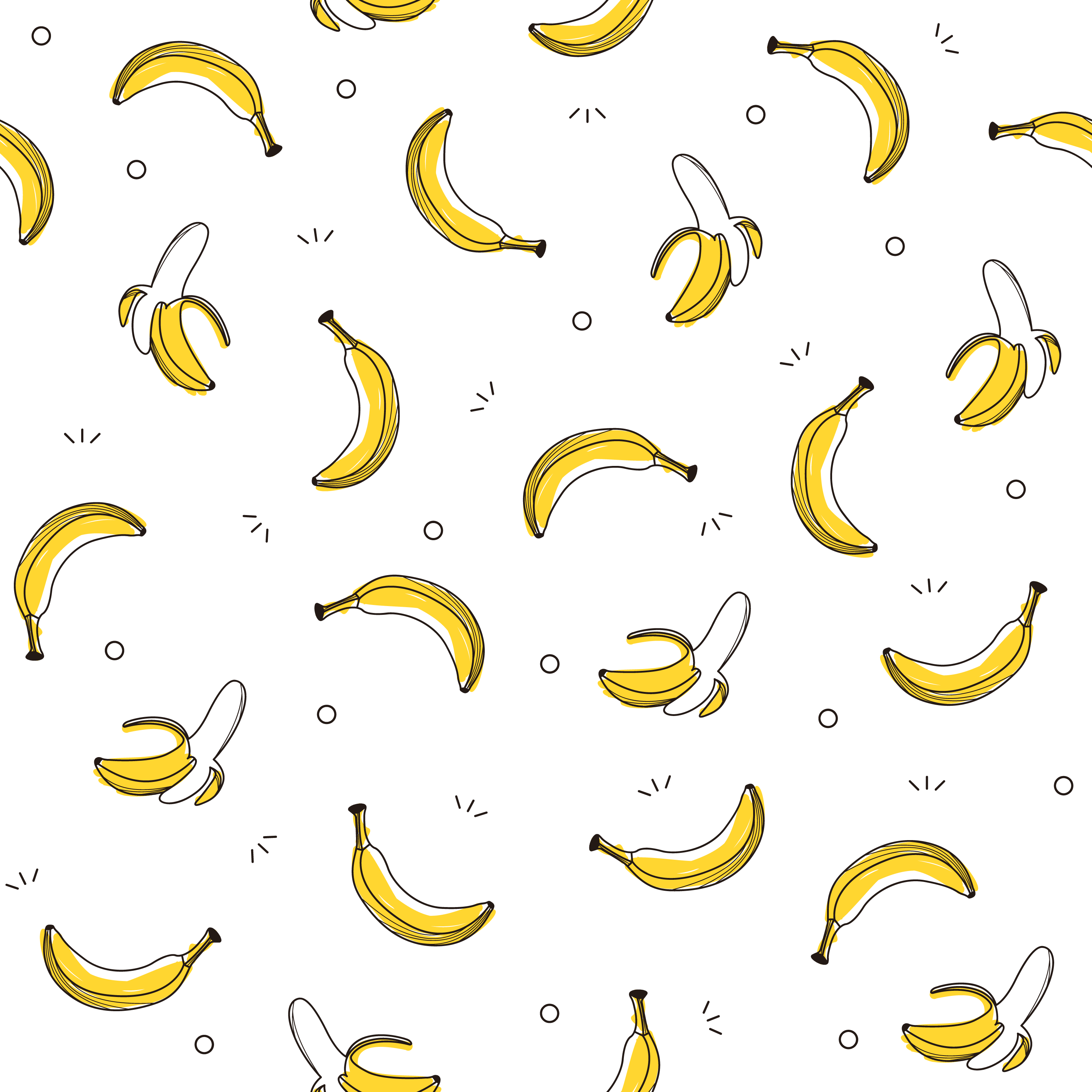 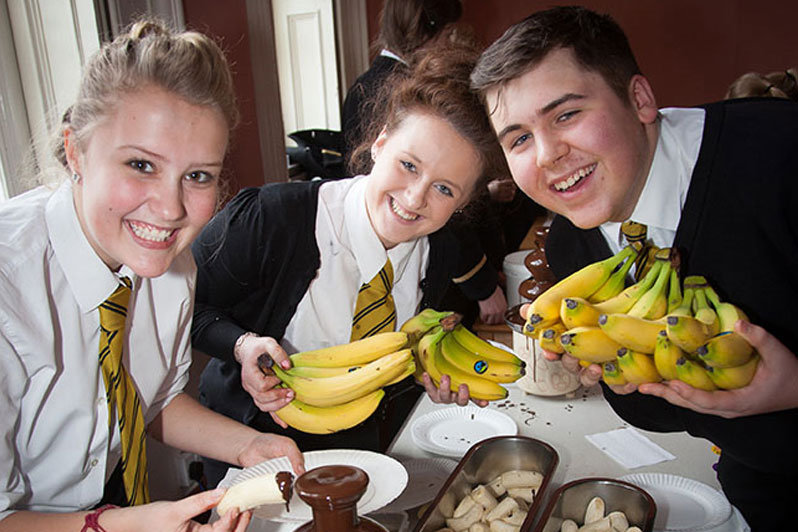 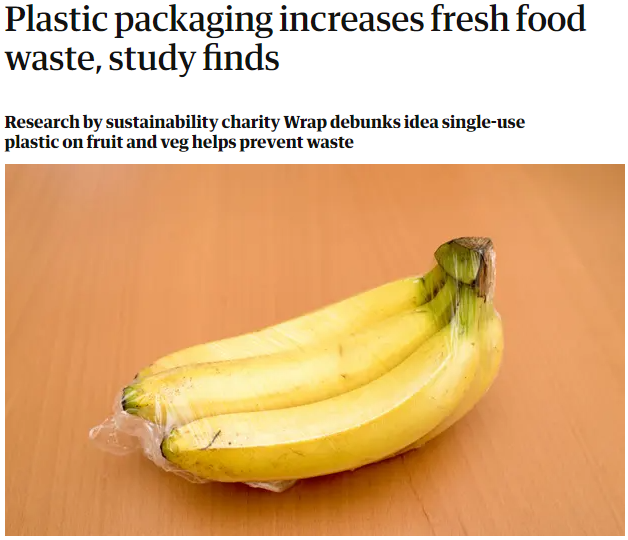 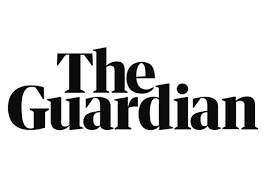 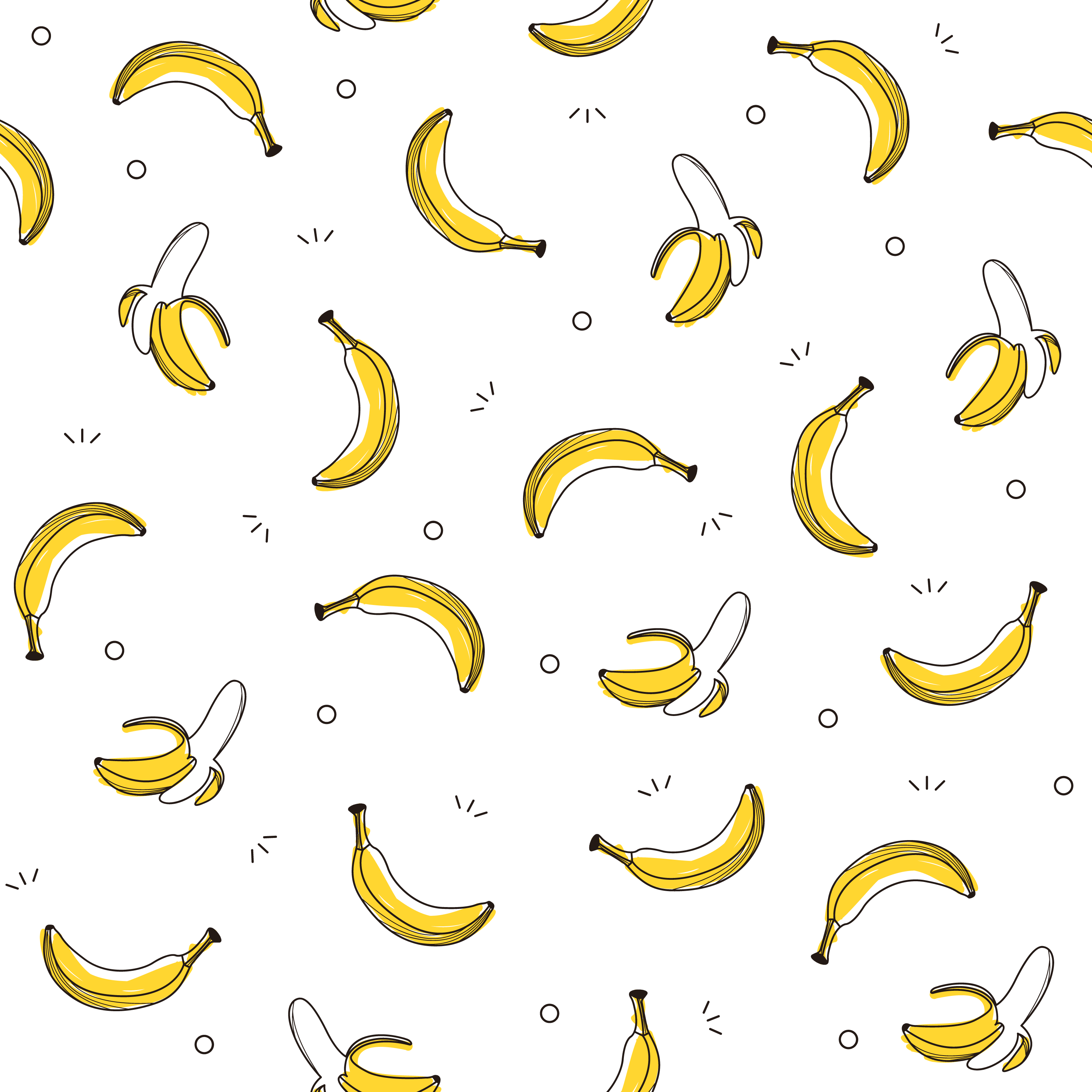 24 February, 2022
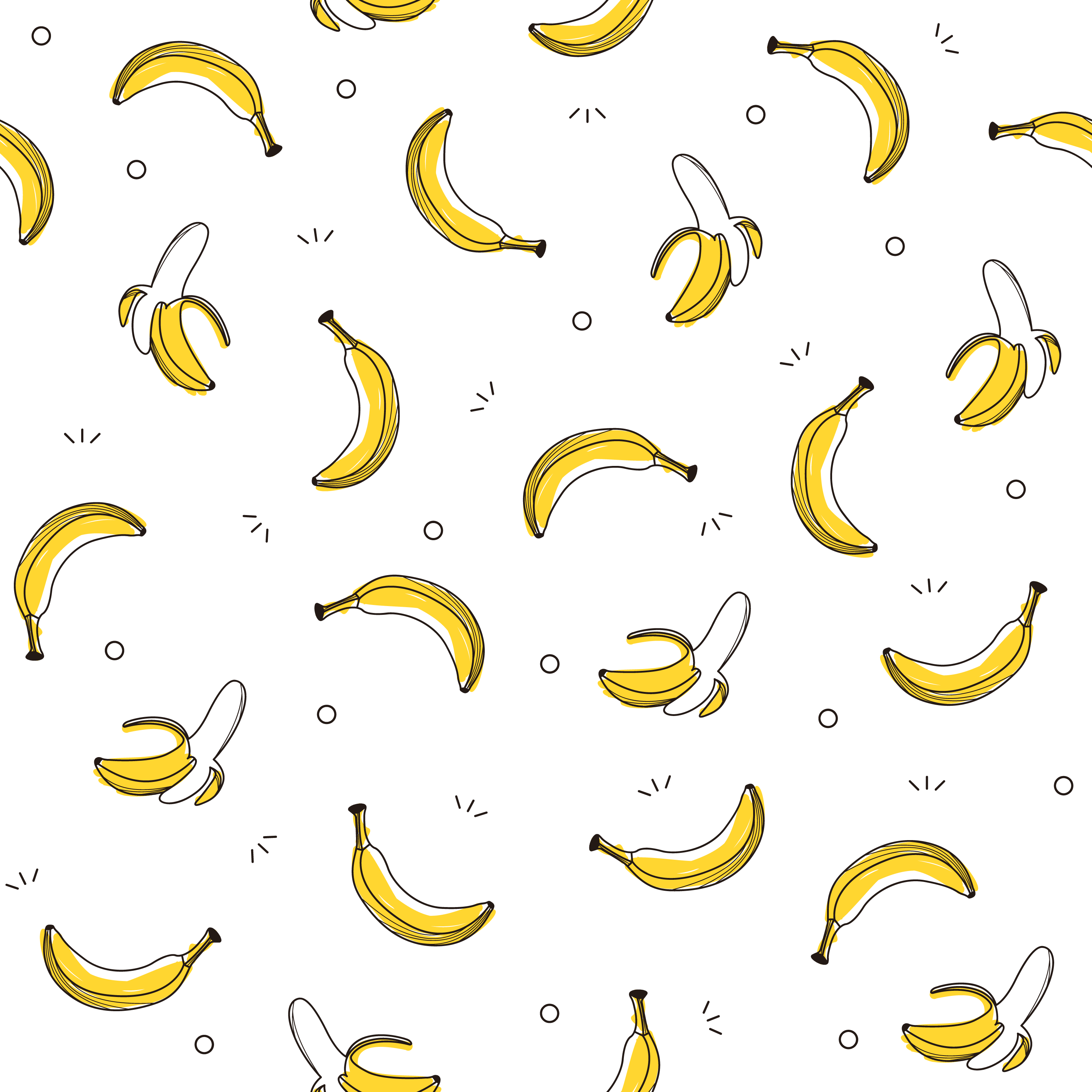 [Speaker Notes: https://www.theguardian.com/environment/2022/feb/24/plastic-packaging-increases-fresh-food-waste-study-finds]
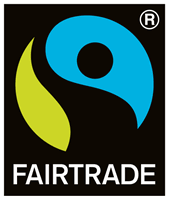 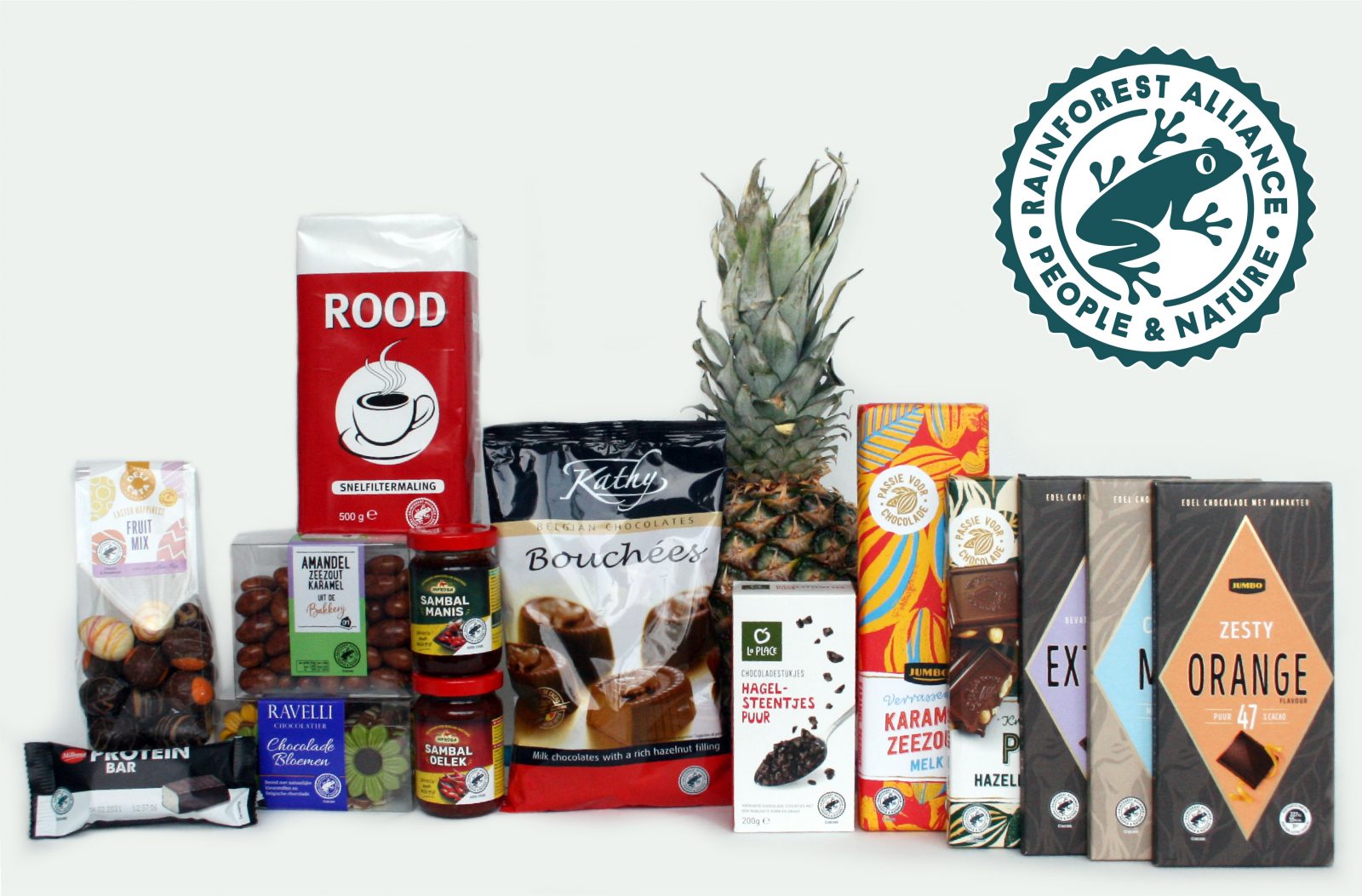 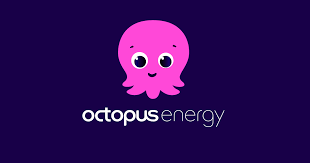 [Speaker Notes: https://www.rainforest-alliance.org/faqs/what-does-rainforest-alliance-certified-mean
https://schools.fairtrade.org.uk/fairtrade-schools-awards/
https://octopus.energy/]
Learners
Seeking knowledge
and staying informed
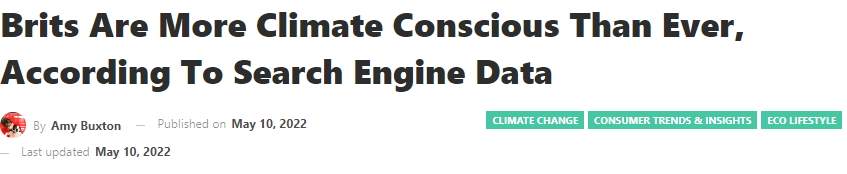 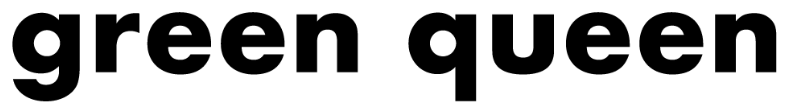 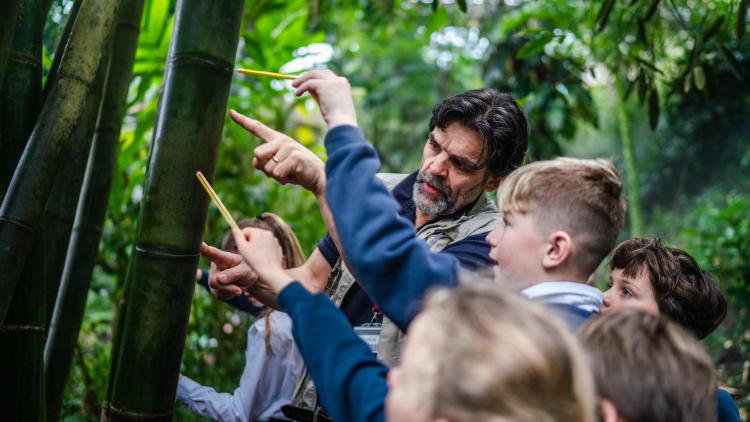 Over 40,000 school children visit Eden Project each year!
[Speaker Notes: https://www.greenqueen.com.hk/uk-climate-conscious-search-data/]
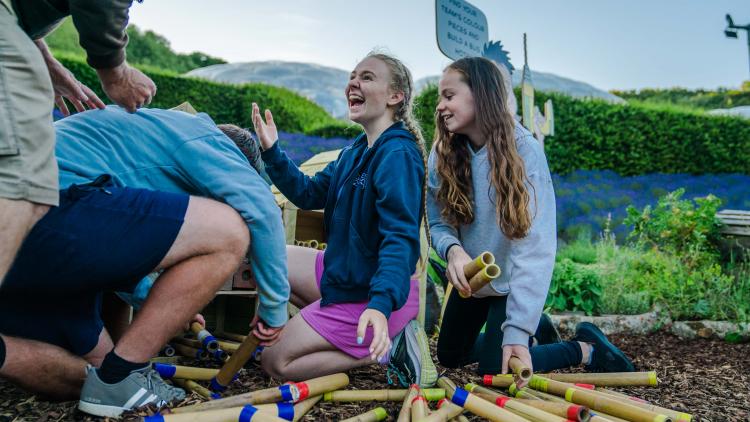 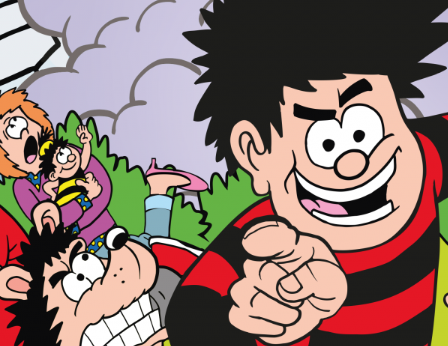 Join us for an action-packed summer programme and help Dennis and friends save Eden from the dreaded CO2-zilla!
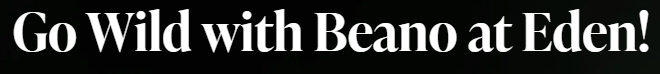 [Speaker Notes: https://www.edenproject.com/learn/schools

https://www.edenproject.com/visit/whats-on/go-wild-with-beano-at-eden]
Shouters
Sharing what you care about
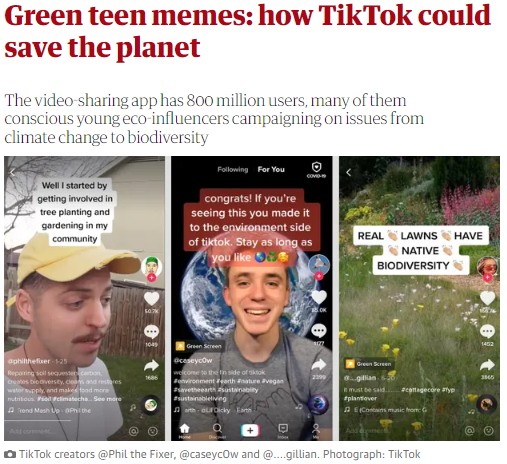 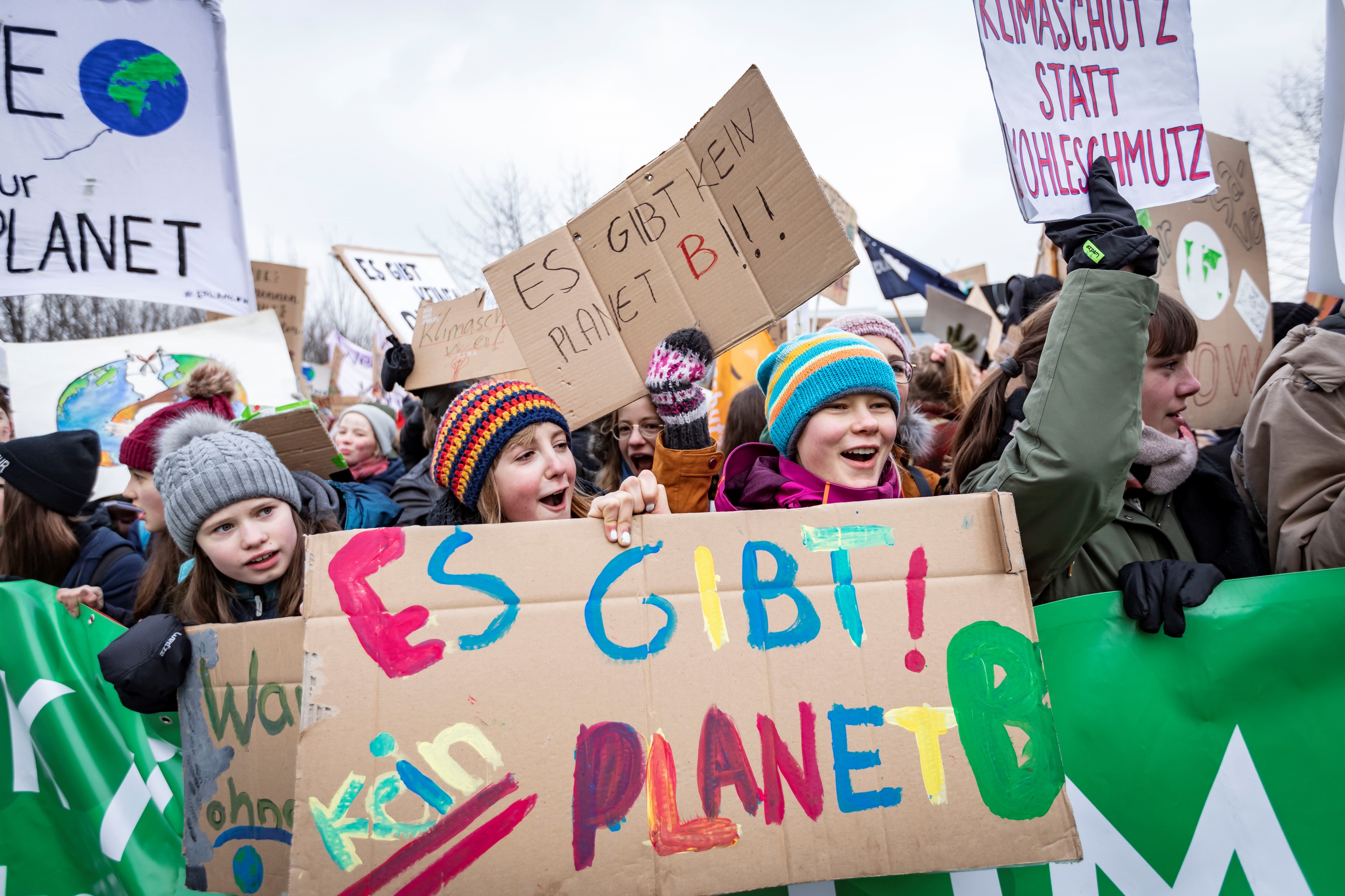 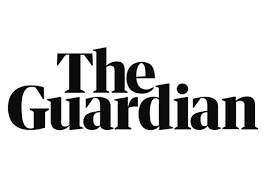 Climatevisuals.org Credit: Jörg Farys / Fridays for Future
[Speaker Notes: https://www.theguardian.com/environment/2020/aug/28/green-teen-memes-how-tiktok-could-save-the-planet-aoe

https://climatevisuals.org/search/?searchQuery=1171]
What sort of person do you think you are (mainly)?
Shoppers
Choices when you buy stuff
Shouters
Sharing what you care about
Doers
Hands on stuff
Learners Seeking knowledge
Finally: Can an individual really have an impact?
If I eat less meat, buy local food, ride my bike, buy less “stuff”, recycle more, waste less food, talk to people about the planet…
…does it really make any difference?
[Speaker Notes: https://svs.gsfc.nasa.gov/4882]
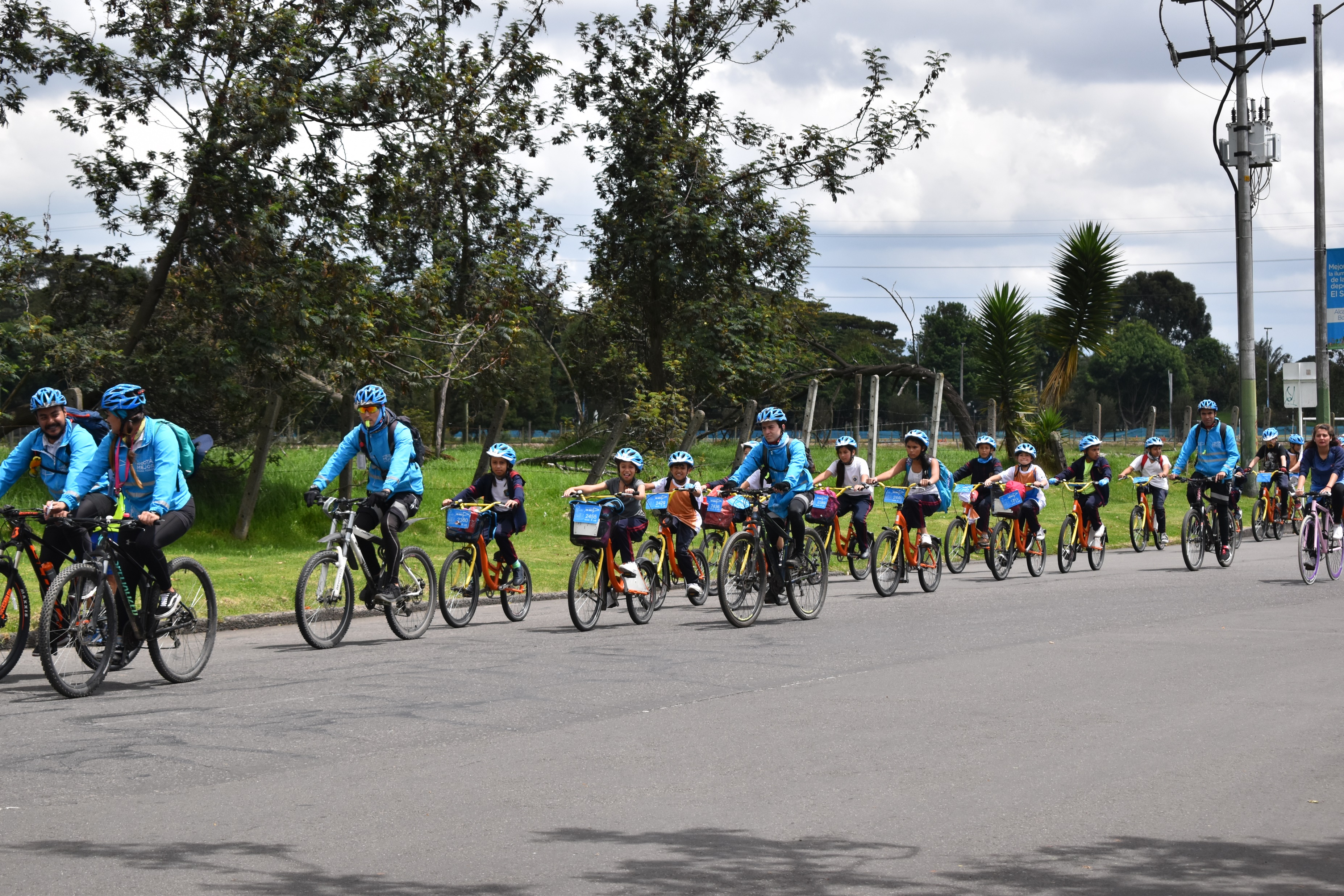 Finally: Can an individual really have an impact?
YES! Your actions matter.

Your own actions will reduce your personal carbon dioxide emissions.
We influence each other – when one person makes a decision to help the environment, other people notice and join in.
climatevisual.org Credit: Ashden/Ashden
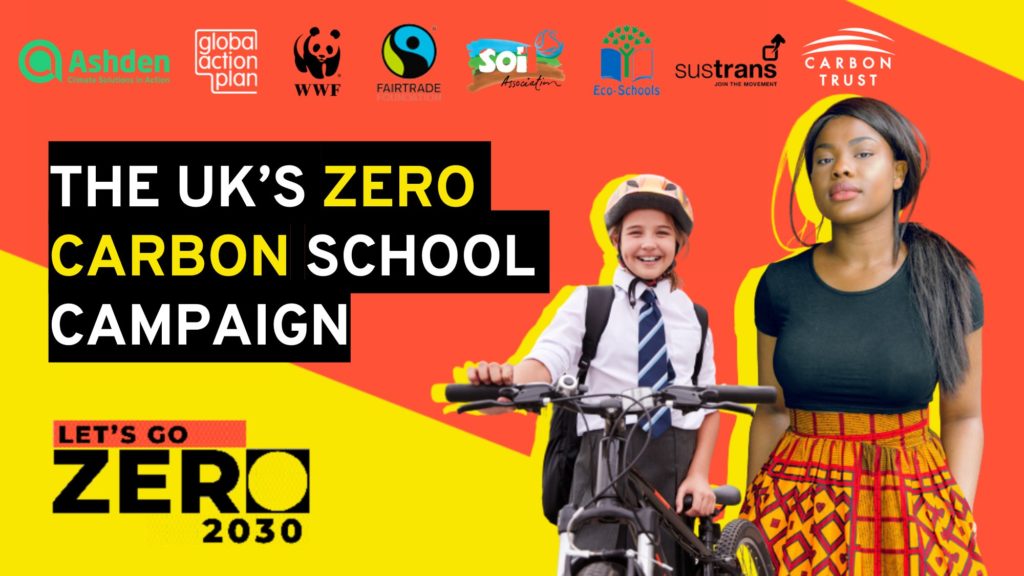 [Speaker Notes: letsgozero.org]
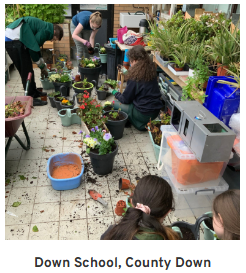 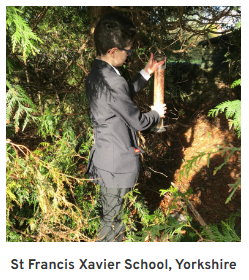 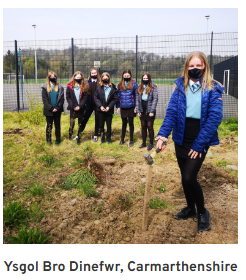 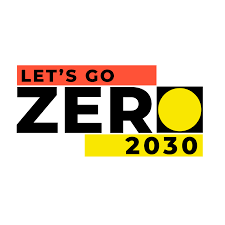 [Speaker Notes: letsgozero.org]
Climate Response
Your challenge today is to:

Discuss ways in which individuals can respondconfidently to the climate emergency.

Describe how we can join together to demand that governments and organisations act to address the climate emergency.
edenproject.com/schools
Climate Response
Eden Project would be keen to know about ways in which you decide to take action. 

            Please share via X
             @EdenProject #makethechange

youtube.com/watch?v=fW8amMCVAJQ
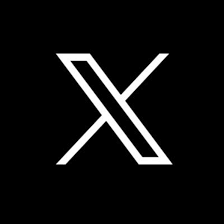